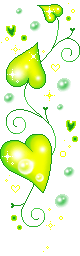 TRƯỜNG TH SỐ 1 PHƯỚC HIỆP
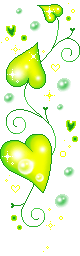 Tiếng Việt
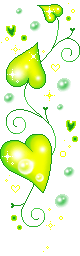 Giáo viên: Lê Thị Xuân Diễm
Lớp: 1A
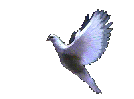 Thứ Năm ngày 9 tháng 11 năm 2023
Tiếng Việt
Ôn tập ( tiết 2)
TRÒ CHƠI LẬT MẢNH GHÉP
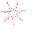 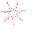 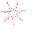 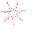 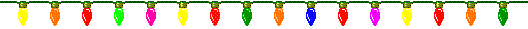 1
1
2
2
3
3
4
4
5
5
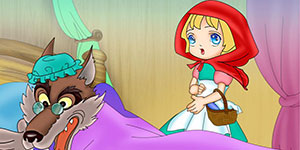 6
6
7
7
8
8
9
9
10
10
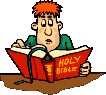 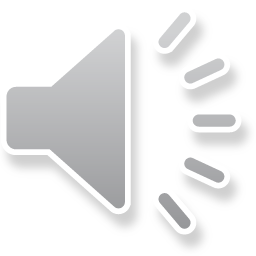 Ngày chủ nhật
        Qua nhà bà
        Cậu rót trà
        Mẹ bày mứt.
Quay về
Ba xẻ mít
            Chị quét nhà
            Rồi nhặt rau
            Ngày hết mau.
Quay về
Ba bật nhạc
     Út vui hát
     Ngày chủ nhật
     Thật là vui.
Quay về
Ba bật nhạc
Quay về
mứt dừa
Quay về
quét nhà
Quay về
ngày chủ nhật
Quay về
kết đôi
Quay về
ca hát
Quay về
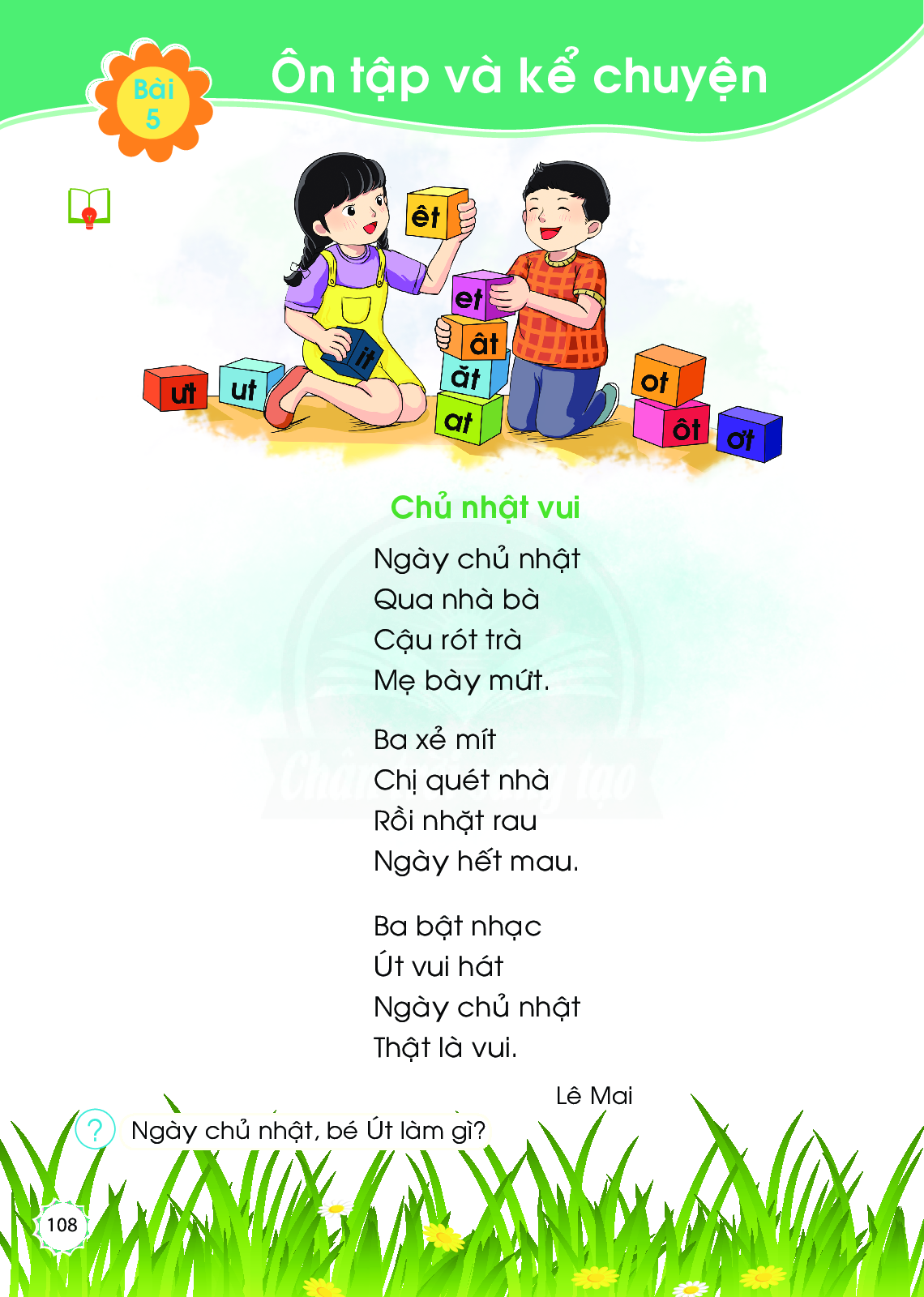 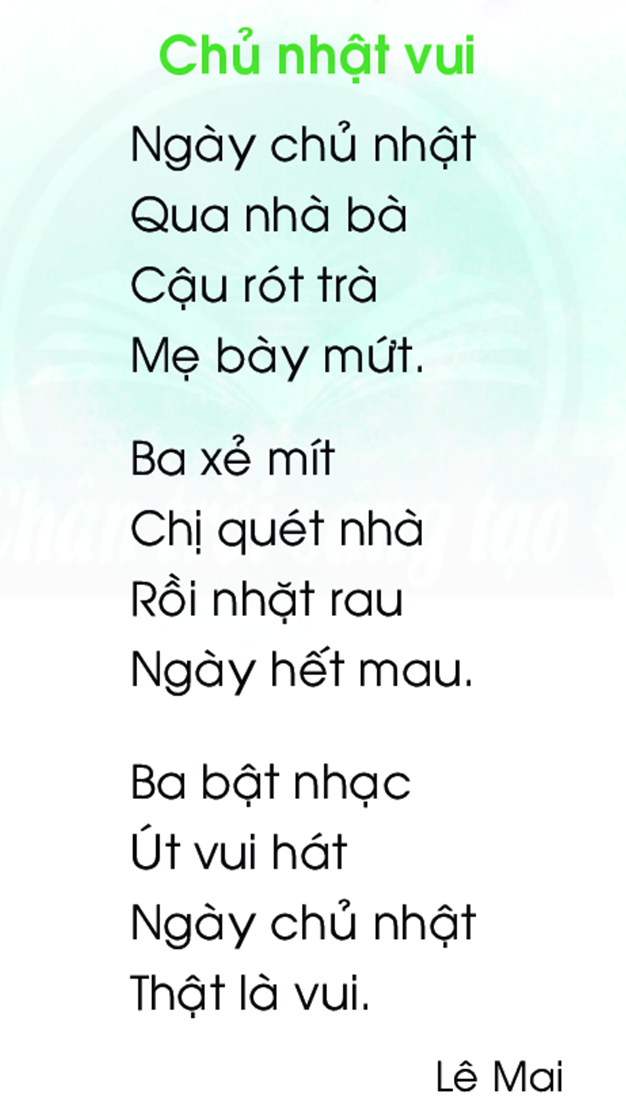 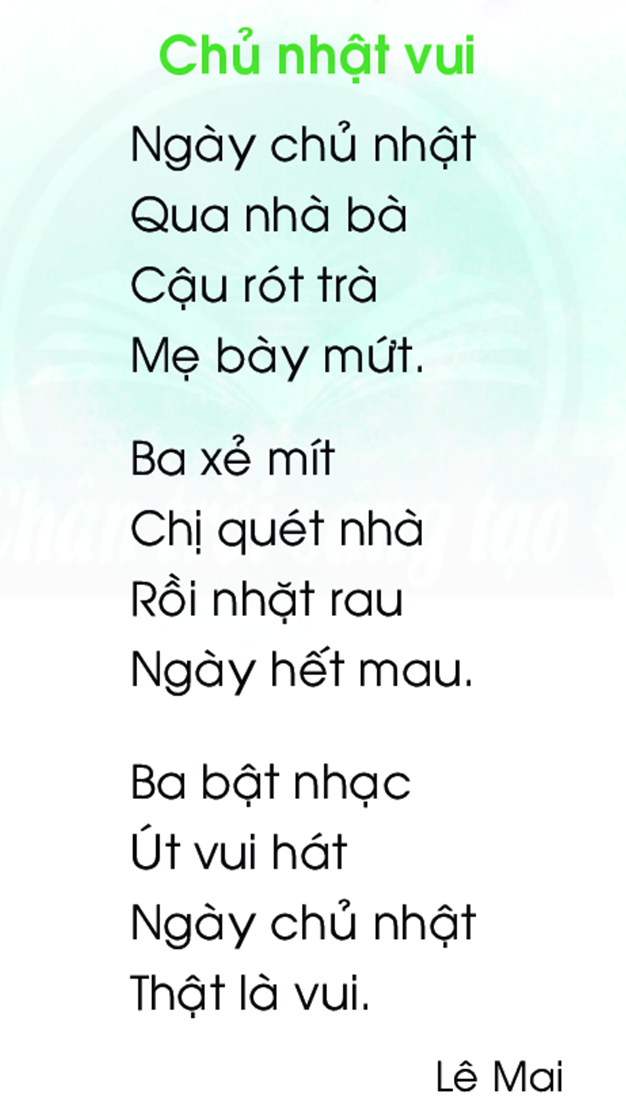 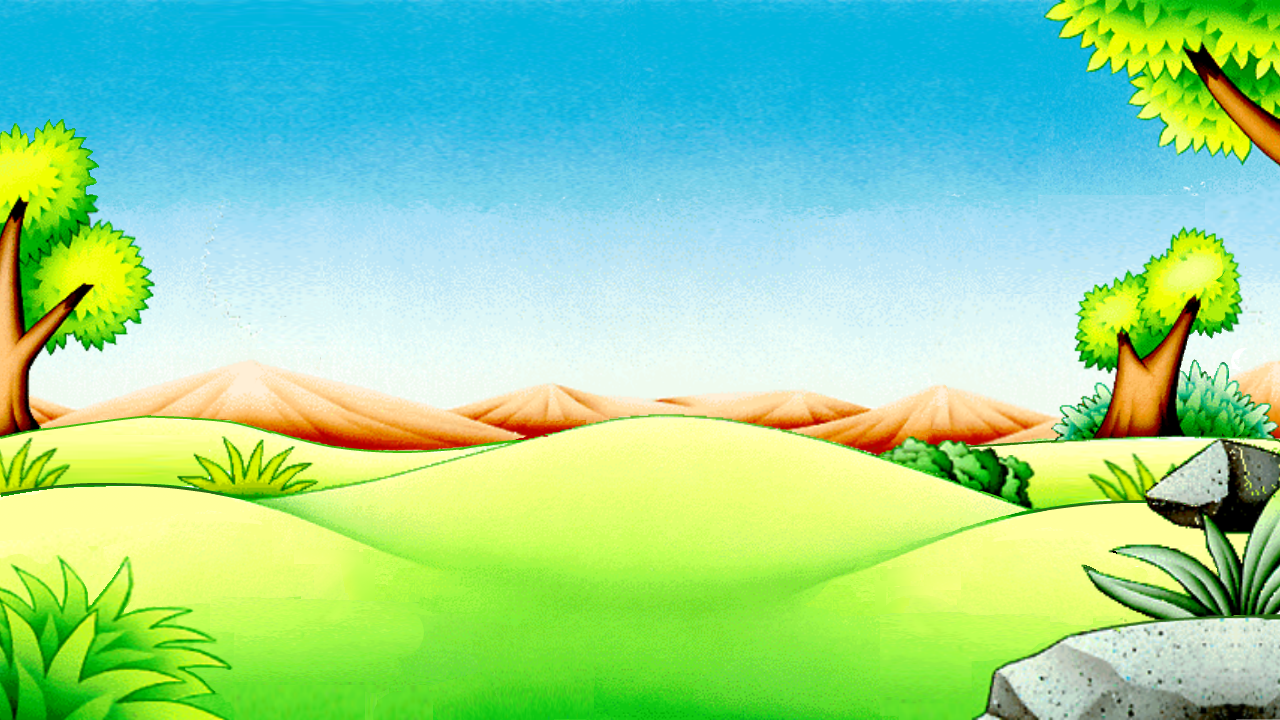 Tập viết
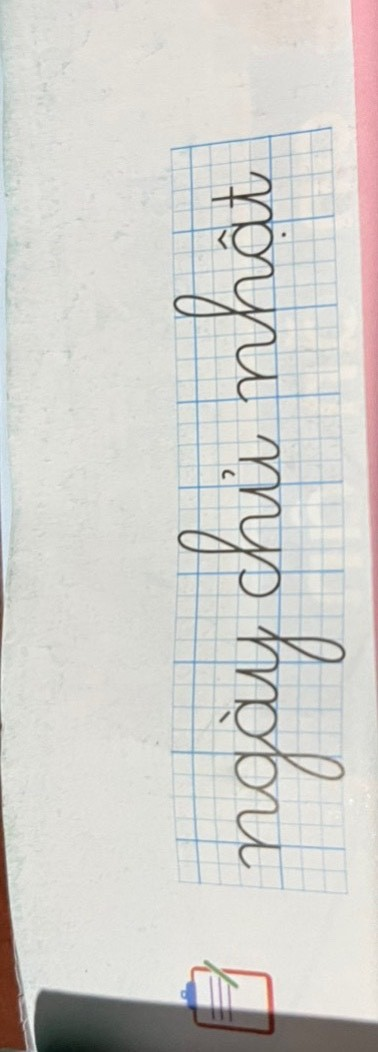 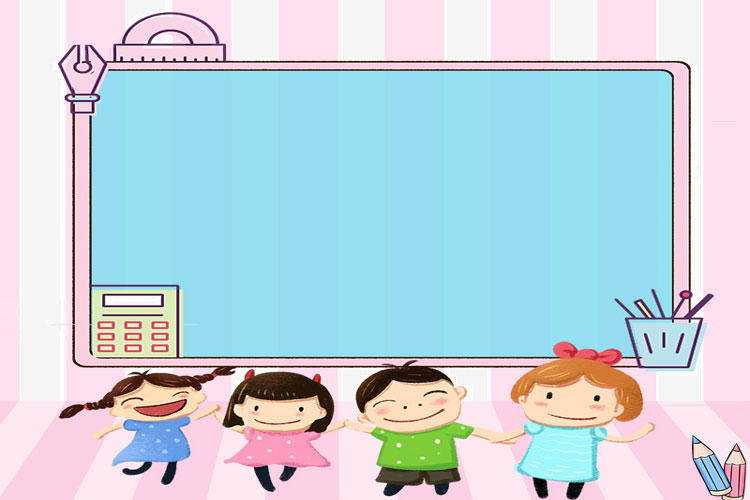 Thư giãn
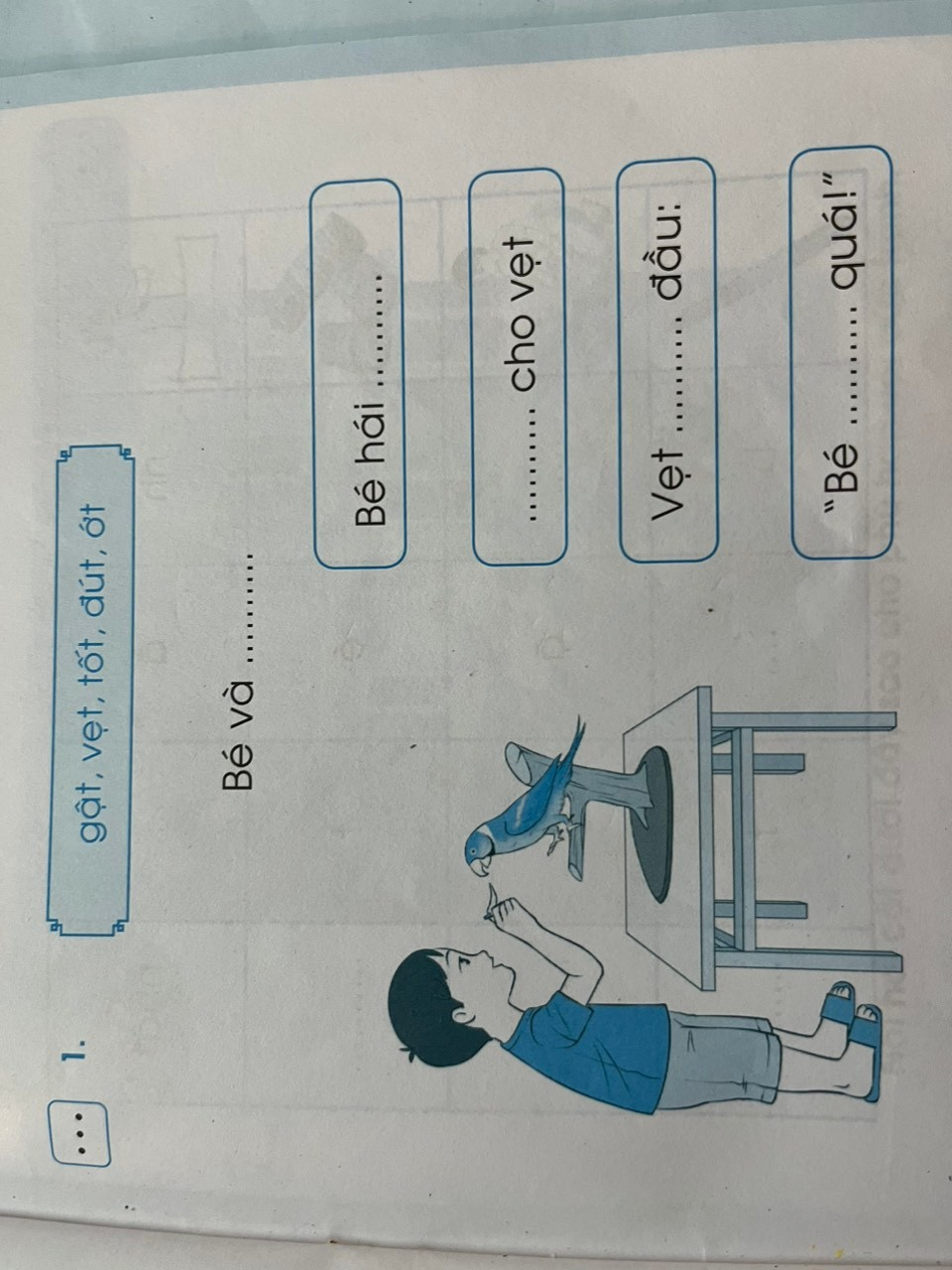 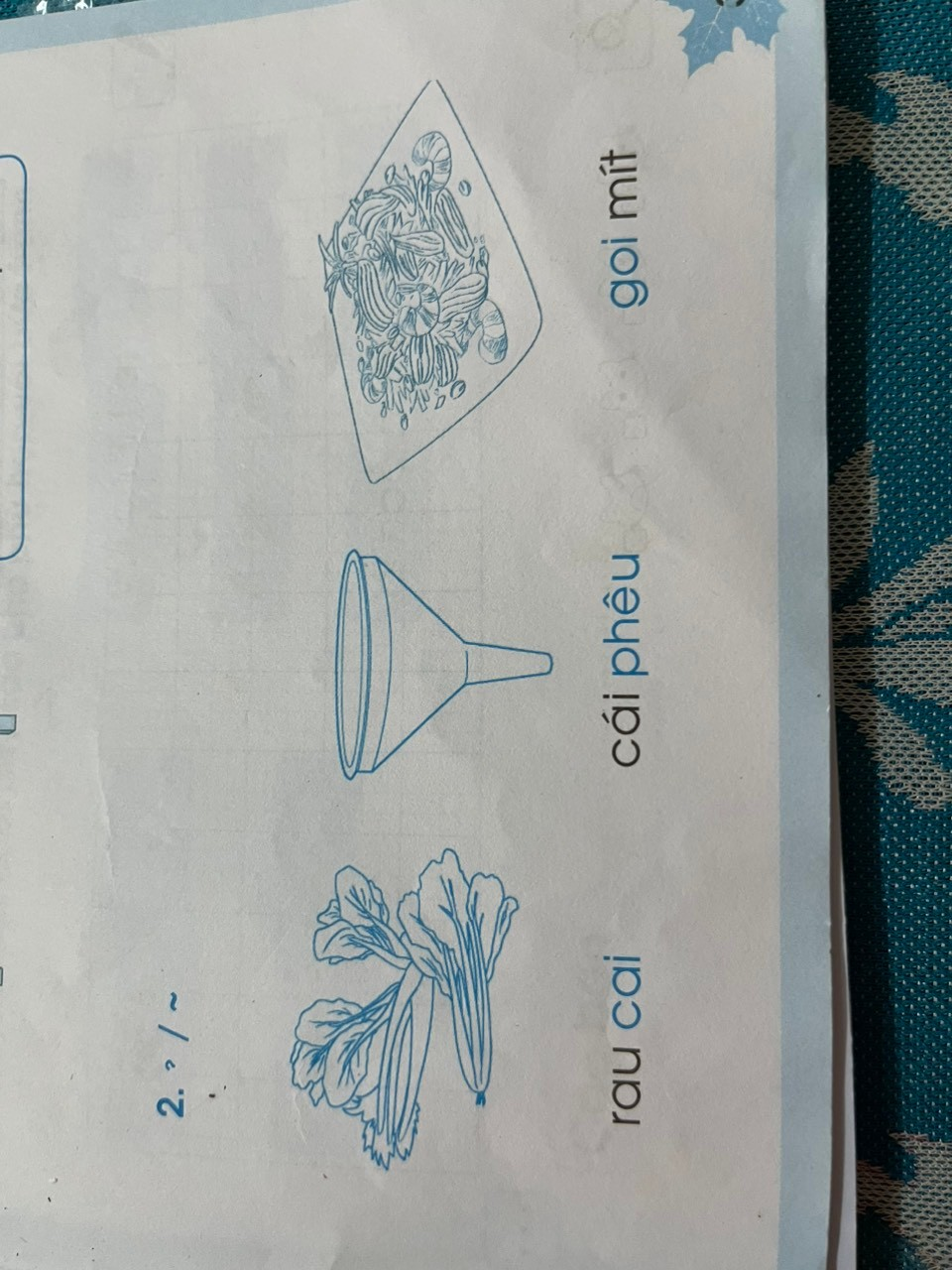 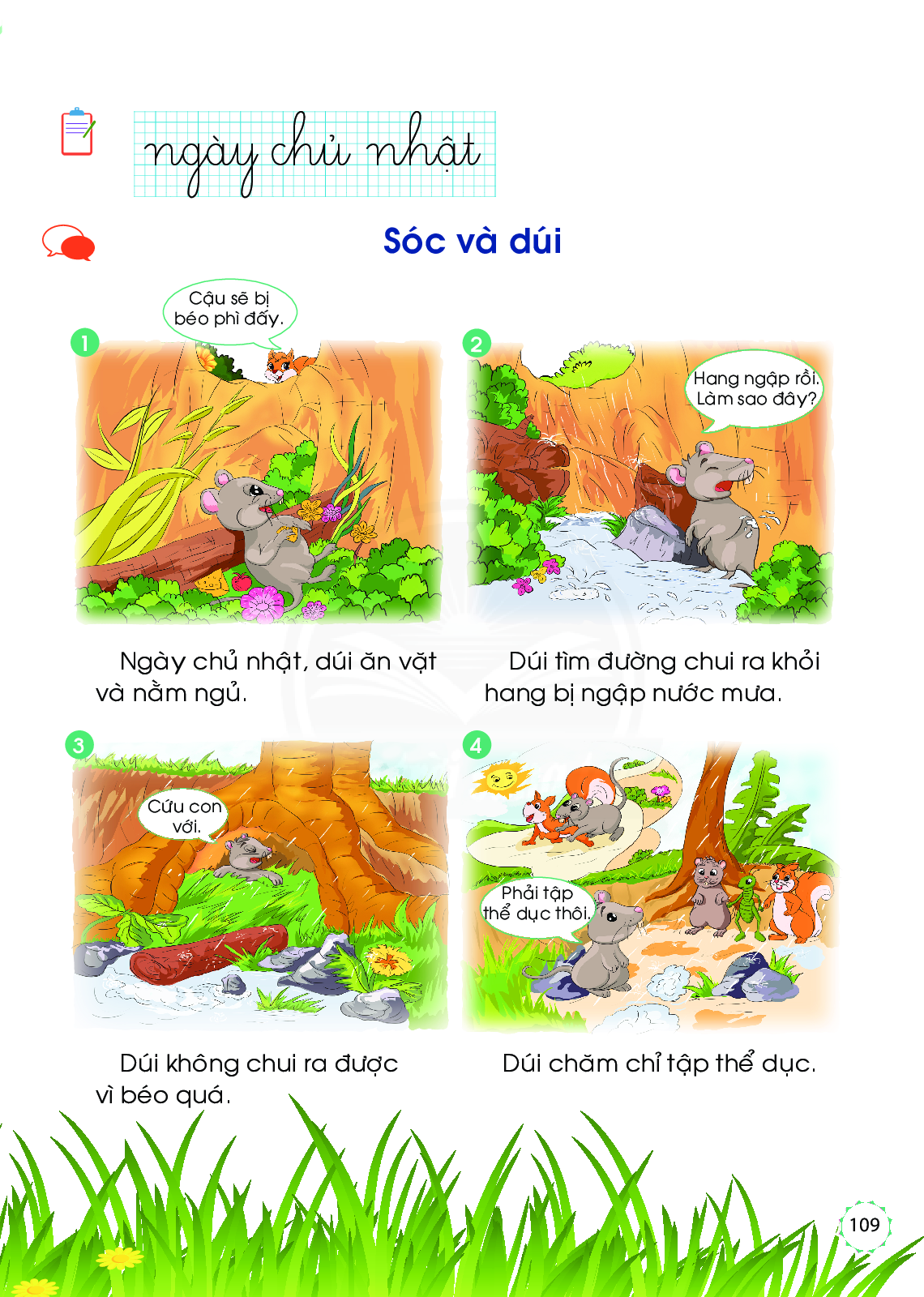 Tập chép
bút chì, mứt dừa, cái sọt, lá lốt, cái thớt
Vận dụng
Luyện nói về chủ đề: 
               Ngày chủ nhật
* Gợi ý:  - Ngày chủ nhật ở nhà em làm gì ?
- Em có được đi chơi ở đâu không ?
- Em có thích ngày chủ nhật không?
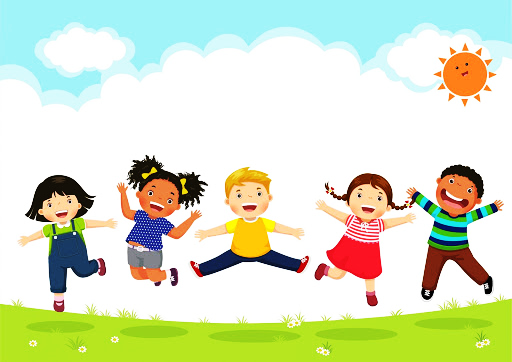 Chào tạm biệt các em !